Артикуляционная гимнастика (звук Р)
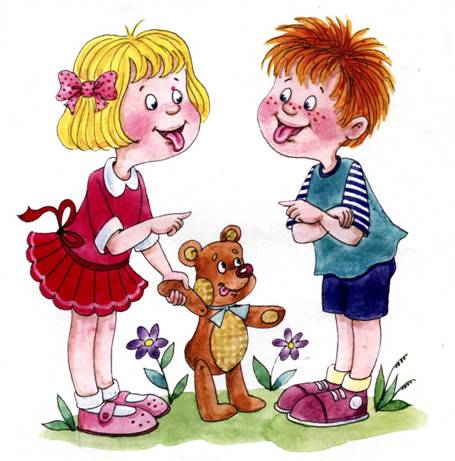 Выполнила учитель – логопед МДОУ «Детский сад № 217» Журавская О. В.
«Лопаточка»
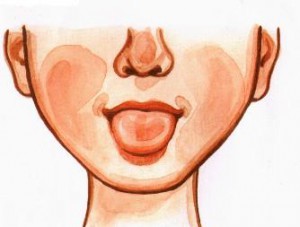 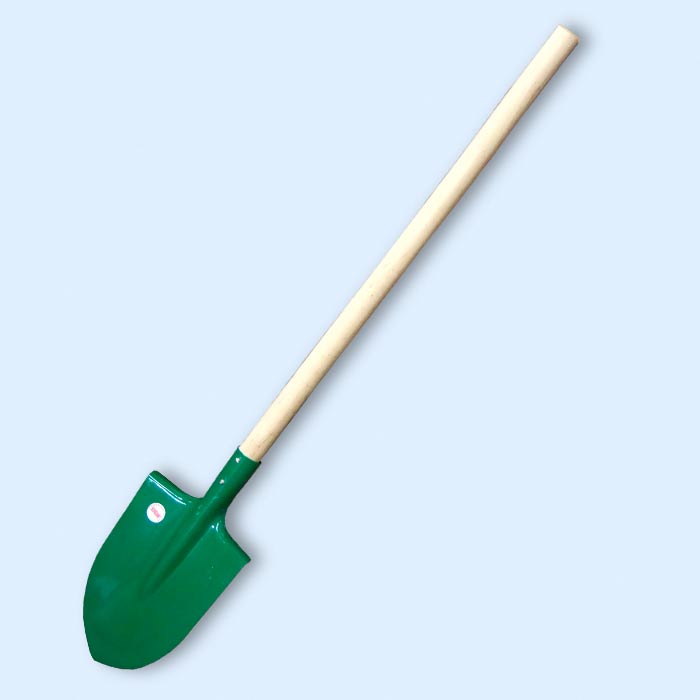 Широкий язык высунуть, расслабить, положить на нижнюю губу. Следить, чтобы язык не дрожал. Держать 10 — 15 с
«Наказать непослушный язычок»
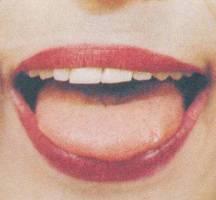 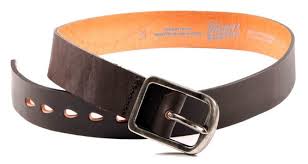 Немного приоткрыть рот, спокойно положить язык на нижнюю губу и прикусывать его губами, произнося ля-ля-ля, удерживать язык в свободном положении при открытом рте. Упражнение повторять на счёт 1-5-10 (зубами та-та-та).
«Качели»
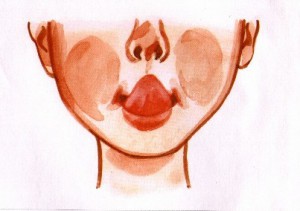 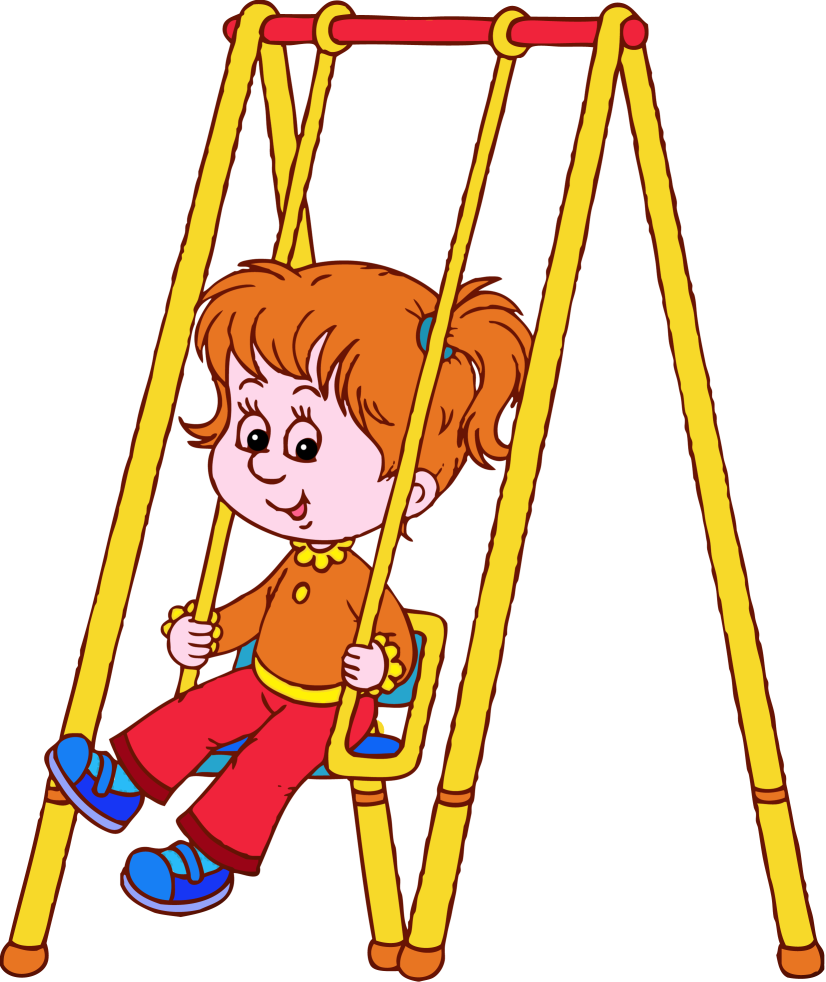 Высунуть узкий язык. Тянуться языком попеременно то к носу, то к подбородку. Рот при этом не закрывать. Упражнение проводится под счет логопеда 10 — 15 раз
«Часики»
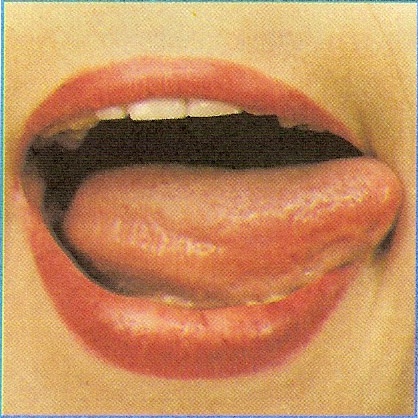 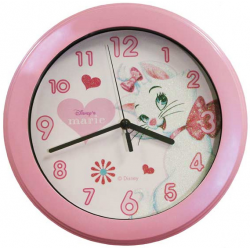 Высунуть узкий язык. Тянуться языком попеременно то к правому уху, то к левому. Двигать языком из угла рта в медленном темпе под счет логопеда. Проделать 15 — 20 раз
«Вкусное варенье»
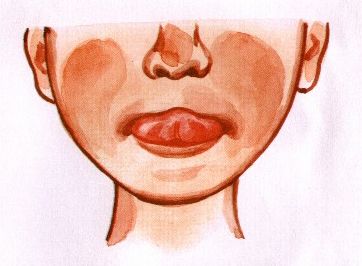 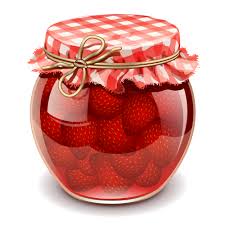 Высунуть широкий язык, облизать верхнюю губу и убрать язык в глубь рта. Повторить 15 раз
«Почистим зубы»
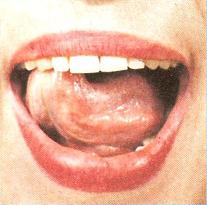 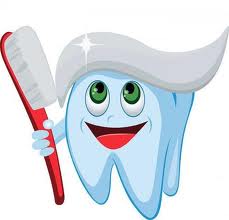 Облизать верхние и нижние зубы. Повторить 15 раз
«Загнать мяч в ворота»
Вытянуть губы вперёд трубочкой и длительно дуть на ватный шарик (лежит на столе перед ребёнком), загоняя его между двумя кубиками.
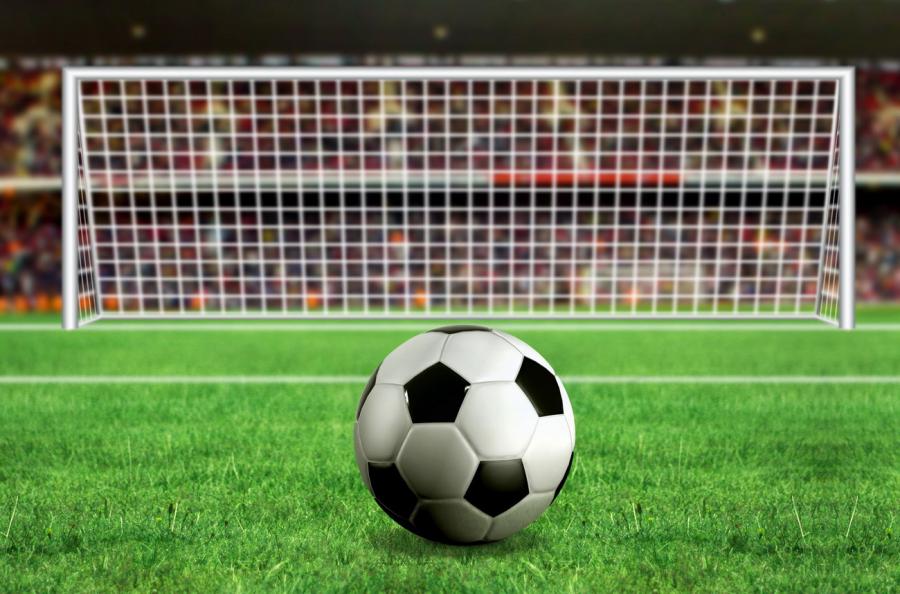 «Лошадка»
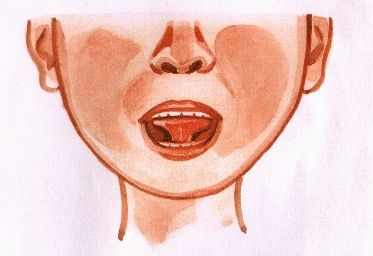 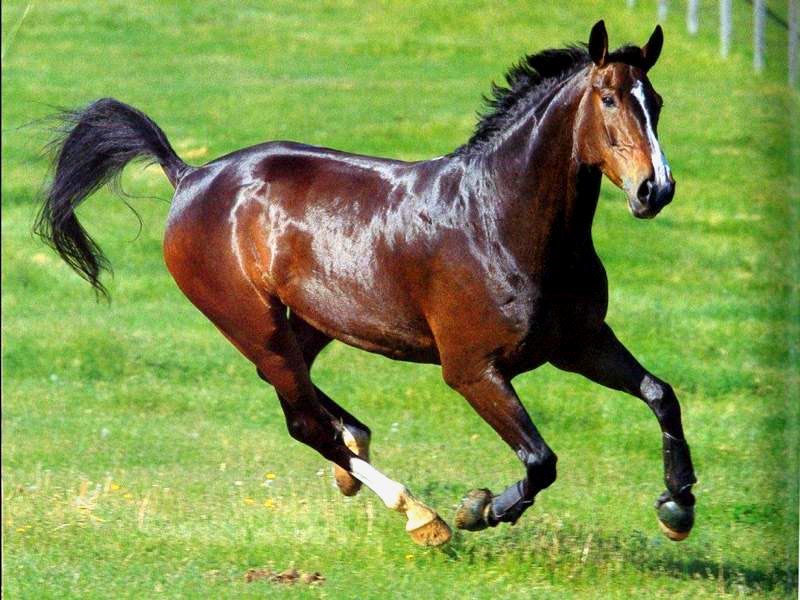 Присосать язык к нёбу, щелкнуть языком.
«Грибок»
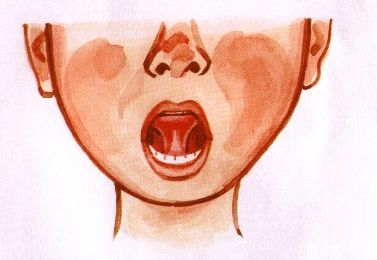 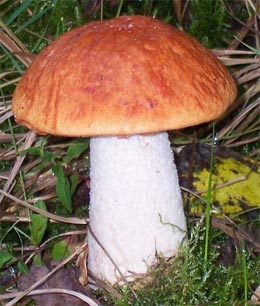 Раскрыть рот. Присосать язык к нёбу. В отличие от упражнения «Лошадка» язык не должен отрываться от нёба. Держать язык 15 с
«Гармошка»
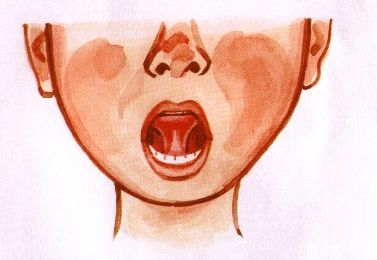 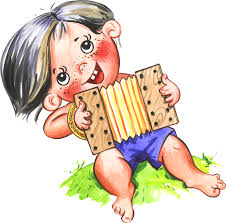 Раскрыть рот. Присосать язык к нёбу. Не отрывая язык от нёба, сильно оттягивать вниз нижнюю челюсть. Проделать 15 раз. В отличие от упражнения «Лошадка» язык не должен отрываться от нёба
«Маляр»
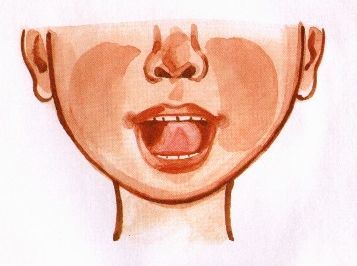 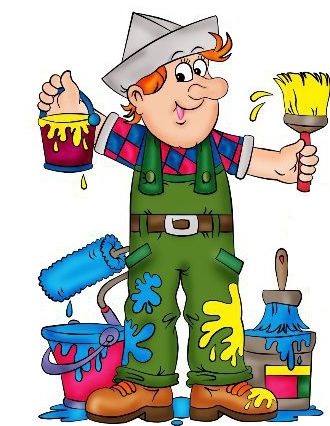 Улыбнуться, открыть рот и «погладить» кончиком языка нёбо вперёд – назад.
Спасибо за внимание!!!
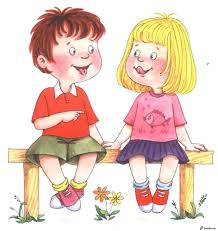 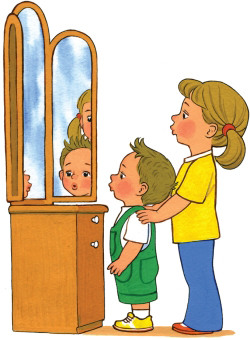